Compliance Monitoring
Colorado Authorizer Bootcamp
[Speaker Notes: Welcome and overview]
Agenda
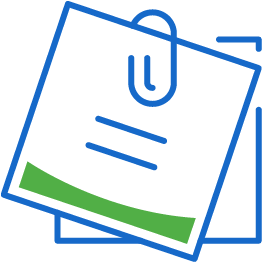 Monitoring Academic Performance
Monitoring Financial Performance
Monitoring Operational Performance 
ELL Compliance Monitoring 
SpEd Compliance Monitoring 
Tools and Resources
[Speaker Notes: Discuss agenda]
Bootcamp Overview
Annual Report & Site Visits
Contract Negotiation & Finalization
Review Process
1
2
6
1
7
5
4
3
Application Stage
Renewal Process
Ongoing Monitoring
Decision Making
You are here
[Speaker Notes: Bootcamp Overview
We are now shifting to your responsibilities to monitor the schools you authorize. We are going to start by looking at what is in statute that authorizers must monitor for compliance.]
Objectives
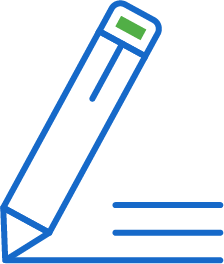 Authorizers will become familiar with compliance topics authorizers are required to monitor. 
Authorizers will begin to understand when and how these topics are typically monitored by districts in Colorado.
[Speaker Notes: Review objectives]
Terms and Acronyms
CARES Act – The Coronavirus Aid, Relief, and Economic Security Act 
CSP – Charter Schools Program Grant 
ECI Programs – Early Childhood Intervention 
ELL – English Language Learner
ESOL – English for Speakers of Other Languages
IDEA – the Individuals  with Disabilities Education Act
IEP – an Individual Education Plan 
LRE – the Least Restrictive Environment 
FAPE – Free and Appropriate Education 
SpEd  –  Special Education
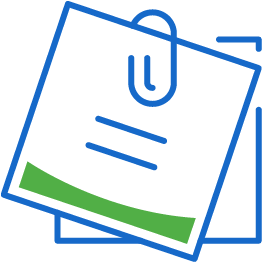 [Speaker Notes: Review terms and acronyms
-We’ve chatted the link to this resource before, but in this session, there are quite a few terms and acronyms used. Here is a list of a few, however, please feel free to reference the full document Robin is putting in the chat now. 
(PASS TO LAUREN)

(CHAT: Here is the link to the full list of terms and acronyms we have referenced in Bootcamp)]
Why monitor?
Building Relationships
Prioritizing Student Performance
Financial and Operational Performance
[Speaker Notes: There are additional reasons for authorizers to have a plan to regularly monitor the performance of the schools they authorize (beyond the legal requirements), such as —
Strengthening the relationship with school leadership (i.e., school leader and board)
Familiarizing yourself with the school’s program
Supporting successful compliance checks through relationship building
Monitoring schools’ special education and ELL programs for compliance (we identify various ways to monitor student performance in this presentation0 
Monitoring schools financial and operational performance. 
This is particularly relevant as we know that many charters fail not just because of academic performance, but because of financial or operational issues. 
Given this, we will also cover authorizers’ responsibilities to monitor schools’ financial and operational performance.]
Monitoring Academic Performance (1)
Statutory Requirements
Education Accountability Act of 2009 (SB 09-163 & HB18-1355)
CDE conducts an annual review of public schools and districts 
Based on the review, CDE makes recommendation to the State Board about improvement plans



Every Student Succeeds Act (ESSA)
School Accountability Committees (22-11-401)
Assessments Required to be Administered (22-7-1006.3)
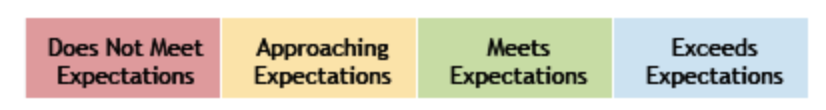 [Speaker Notes: Let’s start with academic performance. 
CO’s Education Accountability Act of 2009— 
Articulates essential monitoring components of districts’ monitoring responsibilities. 
Requires CDE to annually review all schools and districts in the state and assign performance ratings 
Both school ratings and district accreditation ratings are based on three key performance indicators – (1) academic performance, (2) academic growth, and (3) postsecondary readiness. 
Based on these ratings, CDE makes recommendations to the State Board on the type of improvement plans for lower performing schools/districts to implement. 
While this law does not speak to authorizer responsibilities, it’s still important for authorizers to monitor (1) schools’ School Performance Framework (SPF) ratings and (2) any schools that receive a priority improvement or turnaround ranking. We will discuss each on the next slide.  
CO law also specifically identifies assessment requirements which authorizers should monitor for compliance as well. 
In addition to state performance ratings, the federal Every Student Succeeds Act (ESSA) requires identifying schools in need of the most support and improvement and emphasizes historically disadvantaged populations and high school graduation.
State law requires schools and districts to convene an Accountability Committee with responsibilities such as making recommendations on spending priorities and discussing school improvement strategies. Again, district authorizers should ensure these requirements are being met.]
Monitoring Academic Performance (2)
Statutory Requirements
C.R.S. § 22-30.5-110
The district must annually review the school’s performance. 
A charter may be revoked if the local board determines the school failed to make adequate progress toward achievement of goals, content standards, pupil performance standards, or other identified terms in the contract.
If the school is in Year 2 of implementing a turnaround plan and is not making progress, the charter may also be revoked or non-renewed.
If the school continues into Year 3 of the plan, the charter may be revoked.
[Speaker Notes: Next, we turn to the requirements in Colorado’s Charter Law. The state’s charter law specifies/requires that districts—
Annually review schools’ progress meeting the goals/objectives in their contracts and any state-identified goals in their improvement plans.
 Are responsible for monitoring the implementation of schools’ turnaround plans based on their school performance framework. If a school is not making adequate progress towards these goals or continues into a third year of implementing a turnaround plan, the district authorizer has the power to revoke the charter and close the school.]
Quick Review: Academic Performance
Scenario 1:
ABC Academy received a “Priority Improvement” rating in 2018 and “Turnaround” in 2019. Are they required to present to their local board a summary of changes the school is making to improve its performance? Based on their ratings, does the authorizer have justification to revoke their charter?
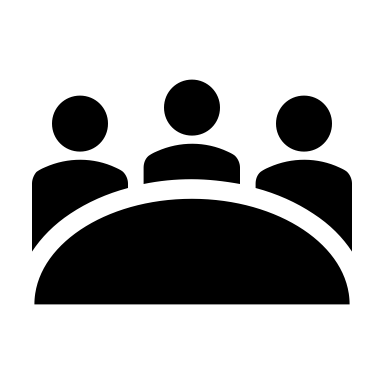 [Speaker Notes: Quick whole group discussion (5 mins)
Scenario 1.
ABC Academy received a “Priority Improvement” rating in 2018 and “Turnaround” in 2019. Are they required to present to their local board a summary of changes the school is making to improve its performance? Based on their ratings, does the authorizer have justification to revoke their charter?
No, the school is not required to present to their local board. This is only a statutory requirement if the school is on their second year of “Turnaround,” but a “Priority Improvement” rating is one step above Turnaround. 
No, this is not sufficient to revoke the school’s charter; it would be sufficient if the school received a second “Turnaround” rating in a row and could not demonstrate their efforts to improve their performance.]
Monitoring Financial Performance
Statutory Requirements
Public School Finance Act of 1994 (22-54)
C.R.S. § 22-30.5-110
The district must annually review the school’s performance based on the results of the school’s most recent annual financial audit.
A charter may be revoked if the local board determines the school failed to meet generally accepted standards of fiscal management.
C.R.S. § 22-30.5-104(7)
The charter school is responsible for its own operation including preparing a budget, contracting for services, facilities, and personnel matters .
[Speaker Notes: Next up is monitoring schools’ financial performance, which is also addressed in state law.  
The Public-School Finance Act of 1994 provides funding to charters in the same manner as traditional schools. Funding level differences may occur, however, due to mill levies.  
Under this act, state and local general fund revenues are distributed to districts on a per pupil basis, and the per pupil amount amount includes—
a base per pupil amount, 
additional amounts or “factors” unique to the district (e.g., at-risk students, cost of living, and district enrollment). 
Schools are responsible for their own operating budgets and contracting for services they need. 
State law also requires district authorizers to annually review schools’ financial performance based their financial audits. Schools that either (1) fail to meet generally accepted standards of fiscal management or (2) violate any fiscal legal provision, are subject to having their charter revoked.]
Quick Review: Financial Performance
Scenario 2: 
A school in your portfolio does not complete an annual audit during their first year of operation. What might your next steps be?
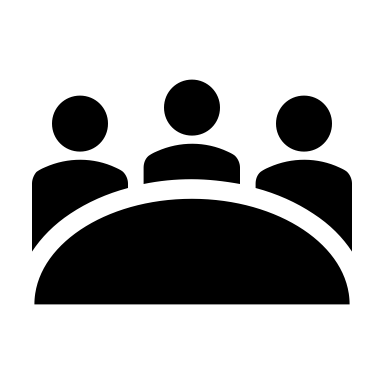 [Speaker Notes: Quick Whole Group Discussion (5 mins)
Scenario 2.
A school in your portfolio does not complete an annual audit during their first year of operation. What might your next steps be?]
Monitoring Financial Performance: Grants
Statutory Requirements
Charter Schools Act: § 22-30.5-104(11)
If a school applies for a federal or state grant, they may request CSI as the fiscal manager. 
Otherwise, the district authorizer acts as fiscal manager for grants purposes. 
Areas to Monitor
Individuals in your finance or accounting department will likely take the lead on grant funding.
Maintain communication to know when a charter school may be out of compliance or need support.
Common Federal Grants to Colorado Charter Schools 
Charter School Programs Grant (CSP) 
CDE is a 2018 grantee 
$56 million for subgrants to charter schools in Colorado
COVID Funding
CARES Act Funding; Elementary and Secondary School Emergency Relief Fund (ESSER); Governor's Emergency Education Relief Fund; Emergency support to LEAS
[Speaker Notes: Monitoring schools’ financial performance includes monitoring their grant compliance as well. 
Federal grant funding will likely flow to schools through the authorizer, particularly for CSP-recipient schools. The same remains true for federal COVID stimulus funding, such as the CARES Act. 
It is important that authorizers monitor schools’ grant management compliance requirements even if their district has finance and/or accounting staff.]
Monitoring Enrollment
Statutory Requirements
C.R.S. § 22.30.5-104(3) – A charter school is subject to all federal and state laws prohibiting discrimination based on ability, race, creed, color, sex, sexual orientation, national origin, religion, ancestry, or need for SpEd services. Enrollment decisions must be nondiscriminatory. 
Areas to Monitor
Enrollment
Subgroups: Free/Reduced Priced Lunch, Students with Disabilities, ELLs, Gifted
Race and Ethnicity, Gender 
FTE projections for upcoming years
Suggested Timeline
Part of Annual Report 
Monitored in detail during renewal process
[Speaker Notes: Student enrollment is a critical operational component that authorizers should monitor (i.e., during planning years to ensure schools are on track to meet established enrollment targets; tracking schools’ enrollment by subgroups, such as gender, race/ethnicity, ELL, students with special education needs, FRPL students, gifted students, etc.)
Since schools’ funding is largely derived from FTE students, authorizers should track schools’ future enrollment goals and projections as well.]
Quick Review: Monitoring Enrollment
Scenario 3: 
What tools or resources might you use to monitor the enrollment of students with disabilities or English learners in a school in your portfolio? Is there a “right” enrollment percentage you should hold schools accountable to?
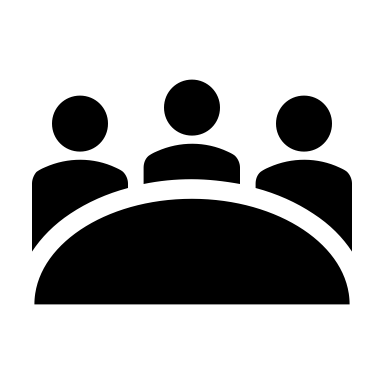 [Speaker Notes: Quick Whole Group Discussion (5 mins)
Scenario 3: What tools/resources might you use to monitor the enrollment of students with disabilities or ELLs? 
Is there a “right” enrollment percentage you should hold schools accountable to?]
Monitoring Operational Performance
Areas to Monitor
Governance
Board Members, Meeting Schedule, Board Action Taken, Compliance with Sunshien Law, Antidiscrimination training completed
Discipline & School Safety C.R.S. 22-30.5-106
Student Code of Conduct – Policies regarding student discipline, expulsion, and suspension that are consistent
IDEA Discipline for Students with Disabilities 
Human Resources and Staffing 
Staff turnover, certification, fingerprinting 
Notifying parents of alleged criminal activity of employees (22-1-130)
Suggested Timeline
Part of Annual Report 
Monitored in detail during renewal process
[Speaker Notes: Operational performance is another critical area for authorizers to monitor; schools’ failure to meet these goals also leads to school closures. 
Operational performance includes—
student enrollment, 
student discipline, 
school governance, and 
other systems and procedures (e.g., HR). 
Student discipline is another key area for authorizers to monitor, such as: (1) confirming the student code of conduct details are in schools’ contracts; (2) tracking schools’ adherence to their policy; and (3) ensuring schools’ policies comply with IDEA. 
Monitoring schools’ governance includes tracking (1) board membership/turnover, (2) consistent and timely board meetings, (3) compliance with governance laws, and (4) important board actions. 
Finally, authorizers should monitor schools’ staffing models, particularly staff turnover and schools’ compliance with notifying parents if staff at their schools are accused of any criminal activity at their school.
It is likely that each operations’ compliance component should both (1) be monitored annually, as indicated in CACSA’s Annual Report Template—which we will review in a different session, and (2) during the renewal process.]
Monitoring Other Compliance Topics
Reporting to CDE: C.R.S. 22-30.5-109
Local boards must annually report information to CDE that is requested to evaluate the effectiveness of charter schools in the state
Facilities: C.R.S. 22-7-1006.3
Facility floor plan and emergency routes
Drills, building capacity, fire and health permits/annual inspections 
Health and Safety
Mental Health Plans and Staff 
Crisis Management Plan 
MSD Requirements 
Other Topics
Bell Schedule – instructional minutes required to be met through class schedule 
Bus Transportation
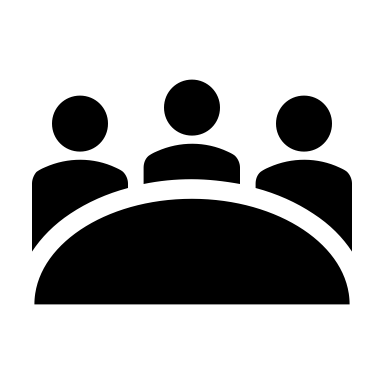 [Speaker Notes: Under state law, local boards that approve charter schools must annually provide any information requested by CDE to evaluate charter school effectiveness statewide. 
Authorizers should monitor schools’ facilities as well to ensure compliance with state code, safety, and security requirements, and that schools have floor plans and emergency routes in place. 
Schools’ bell schedules and transportation plans should be incorporated in authorizers’ monitoring checklists as well. 
Whole group discussion question (5 mins):
Are there any other additional topics of compliance monitoring you can think of that may be included on a monitoring checklist?]
Ongoing Compliance Topics
Handing Parent/Guardian Complaints 
School level grievance policy 
District level grievance policy 
Other Complaints 
Health and safety issues, including COVID concerns
Transportation issues for school owned buses
Board member complaints
[Speaker Notes: Authorizers should also monitor complaints received by the schools they authorize, especially those from parents/guardians. In the event these arise, authorizers should—
(1) Direct the parent/guardian back to the school to ensure they have exhausted the remedies articulated in the school’s complaint/grievance policy before bringing it to the district level. 
(2) If the parent/guardian has done so, authorizers should refer them to their district-level grievance policy (as applicable, and in the absence of a grievance policy, prioritize creating one with your team). 
Complaints related to special education and/or students’ health/safety require exceptions. 
External organizations may file complaints as well, and though schools may bare responsibility, authorizers may have to respond as well. For example, issues related to—
COVID safety 
Other health and safety issues (e.g., student to student and/or student to teacher issues)
Transportation issues (e.g., school owned buses out of compliance)
Board member complaints to the district]
ELL Compliance Monitoring (1)
Statutory Requirements
C.R.S. 22-24-104-English Language Proficiency Act
Identify English Learners in accordance w/ state guidance 
Provide programs to ELs and access to grade level content 

Castañeda v. Pickard, 1981
Programs for ELL students must be:
(1) based on a sound educational theory
(2) implemented effectively with sufficient resources and personnel, and
(3) evaluated to determine whether they are effective in helping students overcome language barriers.
[Speaker Notes: English Language Learners (“ELLs”) are students who (1) speak a home language other than English, and (2) whose level of English proficiency is not sufficient for them to learn in classrooms English is the language of instruction (i.e., in listening, speaking, reading, and/or writing English). These students are also referred as “limited English proficient” (LEP) students. 
ELL/LEP students are served in English for Speakers of Other Languages (ESOL) programs, and there are numerous applicable federal and state laws. 
Federal Law
First, ELL/LEP students or students whose parents are not proficient in English cannot be denied enrollment in any public school, including charters. 
As such, charters must have enrollment policies that (1) articulate a process for enrolling students when they have more applicants than seats without preferences, and (2) does not discriminate against ELL students, including those born in the US and who are immigrants.
Statute further requires that schools’ procedures include a process to identify LEP proficient students through assessment; and provide (1) instruction in ESOL and in basic subject areas; (2) for exiting from the program; (3) qualified teachers; and (4) for parental involvement.
The Castañeda standard mandates that ELL programs be (1) based on a sound educational theory; (2) implemented with sufficient resources and personnel; and (3) evaluated to determine whether their effectiveness in helping students overcome language barriers.
We will review key areas to monitor that address these federal and state requirements on the next slide.
Colorado Law
There are also requirements under Colorado’s English Language Proficiency Act. LEAs must—
Report and certify (1) the student count and proficiency levels for ELLs in the district and (2) the number of ELLs who have exited from the program through the Student October Pupil Enrollment collection.
Provide ELLs with both access to grade-level academic content and evidence-based, English language development programs. 
Ensure all staff supporting ELLs receive relevant professional development.]
ELL Compliance Monitoring (2)
Areas to Monitor
Assessment: Identification, Placement, Progress Monitoring, Exit, and Post-Exit Monitoring
Instructional Programs, Practices, and Strategies 
Staffing for ELL Program
Communication with Parents/Families of ELLs
Suggested Timeline
Suggested to monitor through annual report
Monitored in detail during renewal process
[Speaker Notes: Identification
As we just discussed, schools are required to identify and assess ELL students to determine their eligibility for appropriate services. Students identified as ELL must be further assessed in academic areas to help teachers develop appropriate instruction based on students’ prior schooling and current needs. 
Instruction
ELL students— without regard to their level of English proficiency—are entitled to (1) equal access to all programs to meet their academic needs and (2) dropout prevention and other support services. 
Appropriate instruction for ELLs includes both general academic and ESOL programming; the latter can include ESOL instruction (1) to develop skills in listening, speaking, reading, and writing, and (2) home language instructional strategies in basic subject areas.
Parental Involvement
Schools must promote parental involvement in ELL programs and their students’ academic achievement. 
Parents should be (1) be notified of their student’s ELL designation, instructional program, and their right to refuse enrolling their student in the program, and (2) provided written and oral communication in a language they understand. 
Schools must also consider parents’ preference on their students’ ELL determination when making decisions about that student’s placement in and exit from the ESOL program.
Exiting ESOL Program
Schools must have procedures for exiting students from ESOL programs and are responsible for monitoring students’ progress while they are in/and after exiting the ESOL program.
Staff Qualifications
ELL instruction must be provided by qualified staff using appropriate instructional materials. Teachers without a certificate with ESOL endorsement (in any content area) must complete in-service training.
Monitoring
Authorizers use the annual report to monitor schools’ ELL programs and in monitor these programs in further detail during the renewal process.]
Special Education Compliance Monitoring
Statutory Requirements
Federal Law – IDEA 300 & FL § 6A-6.0331
Child Find/Identification 
IEP – School responsible to develop IEP, review at least annually, and update record regularly
FAPE – Identified by IEP team to meet child’s needs as not cost to parent
LRE – SWD educated with non-disabled peers to the maximum extent appropriate 
Charter Contract Requirements – including MOUs within contract
Roles and Responsibilities
The authorizing staff at a district should work with the SpEd office to ensure monitoring responsibilities are clear
Suggested Timeline
Suggested to monitor through annual report
Monitored in detail during renewal process
[Speaker Notes: Like ELL students, state and federal laws require equal access for students with disabilities. Colorado law also prohibits rejecting students with disabilities.
Child Find
IDEA (federal law) requires that charter schools met all Child Find requirements. Child Find is a continuous process of public awareness activities, screening and evaluation designed to (1) locate, (2) identify, and (3) evaluate children with disabilities who need Early Childhood Intervention (ECI) Programs (Part C) or Special Education and Related Services (Part B). 
Charters must comply with these requirements, including evaluating students suspected of having a disability and in need of special education services, even if that student is advancing from grade to grade.
Individualized Education Program (IEP)
Charters are also responsible for ensuring that (1) students’ IEPs are reviewed annually, (2) parents are involved in this annual review, and (3) students are making progress towards their IEP goals. 
Free and Appropriate Public Education (FAPE)
Under federal law students with disabilities also have a legal right to FAPE, which includes—
designing education services to meet the individual education needs of students with disabilities as adequately as those of nondisabled students;
educating each student with a disability with his/her nondisabled students to the maximum extent appropriate to meet that student’s needs;
establishing evaluation and placement procedures to prevent the misclassification or inappropriate placement of students; and 
periodically reevaluating IEPs for students receiving special education/related services.
Least Restrictive Environment (LRE)
The LRE is the environment where students can receive FAPE designed to meet his/her special education needs while still being educated with nondisabled peers to the maximum extent appropriate. 
In addition to the federal requirements, schools’ contacts may include supplemental special education requirements—such as MOUs—that ae typical in some districts. Make sure to familiarize yourself with schools’ contracts to clarify your monitoring responsibilities—contract violations are equivalent to statutory violations. 
Monitoring
Authorizers should monitor special education supports annually and pay particular attention to these services during the renewal process. 
Make sure to note the specific data reporting timeline requirements for special education; we recommend having a process to ensure data accuracy and compliance with these timelines.  
(PASS TO KELLY)]
When does monitoring take place?
Monthly Monitoring
Site Visits
Annual Report
High Stakes Review
Renewal Process
Required in statute to monitor charter contract at end of term
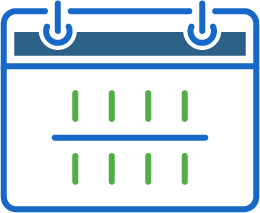 [Speaker Notes: We’ve covered a lot of monitoring requirements so far, but let’s take a further look into monitoring timelines. 
All the topics we discussed today are part of the renewal process evaluation, which we will look at in detail later in Bootcamp. State law indicates that a school’s initial charter contract must be for a period of at least four years, and as we said best practice is for initial contracts to be for a period of 5 years.
Regardless of the contract length, however, authorizers must monitor schools annually and in further detail during high-stakes reviews and the renewal process, including the topics addressed in this presentation. 
The annual report is an effective tool for evaluating schools’ performance during the renewal and high-stakes’ review processes and identifying areas where the school may need support. However, this does not mean that authorizers should only monitor compliance every four years! We will cover annual reports in further detail during the next session. 
While other authorizers may conduct annual site visits, this is not required by statute. Site visits are another topic we will address in further detail in an upcoming session. 
Other authorizers may also conduct monthly compliance monitoring activities, and the formality of these processes varies by district.]
What tools are used to monitor schools?
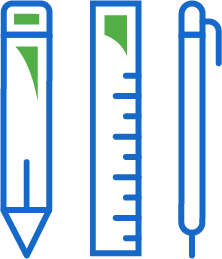 Pre-Opening Checklist
Annual Report 
Bootcamp session coming up on this topic
Site Visit Resources 
Bootcamp session coming up on this topic
Renewal Package
Bootcamp session coming up on this topic
Monitoring Checklists & Tools
School Accountability Reports
[Speaker Notes: In order to successfully monitor schools for compliance, specific tools have been created by CACSA as well as other authorizers including an annual report template, site visit resources, and a renewal package. In our upcoming sessions we will take a closer look at these tools that are available. 

In addition to these tools mentioned, some authorizers also utilize a monitoring checklist to help with this process or information within CharterTools. A monitoring checklist can be used to ensure that the many areas of compliance monitoring are covered and is a way for an authorizer to ensure that expectations are clear to all stakeholders. Does anyone have experience with CharterTools or using other monitoring checklists?]
COVID-19 Considerations for Compliance Monitoring
Virtual Visits
Consider continuing or adding additional virtual site visits to collect information and build relationships
Qualitative Data Collection 
Consider increasing the number of interviews and focus groups with school leaders, school staff, and the school community to add additional data points 
Hybrid Learning 
Consider impacts of hybrid learning on the school’s educational model
[Speaker Notes: Given the current environment in the wake of the pandemic, we also want to highlight a few additional considerations for authorizers, such as: (1) continuing to conduct virtual site visits to monitor schools’ compliance; (2) collecting additional qualitative data through staff interviews; and/or (3) examining impacts on students from a hybrid learning model.]
Activity – Monitoring Checklist
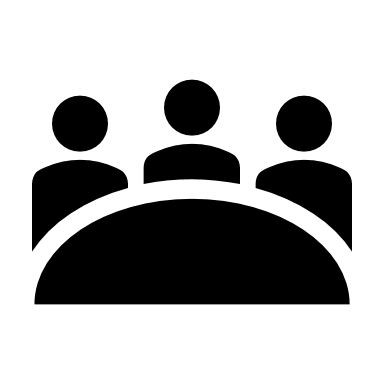 [Speaker Notes: Breakout Rooms Discussions (5-7 minutes)
We’ve covered the areas of compliance that authorizers must monitor, when to monitor these areas, and we will go over some of the tools that can be used for monitoring. 
In a moment you will be put into breakout rooms to discuss: What sources would you look to for data in each of these areas of compliance?]
Activity – Monitoring Checklist Sources
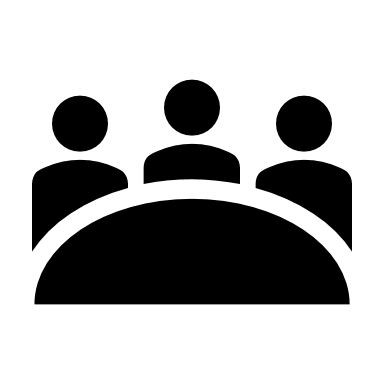 [Speaker Notes: Whole group discussion based on small group (2 minutes)
Let’s look at some of the ideas you all came up with. 
Read out ideas from Jamboard]
Questions? Reactions? Ideas?
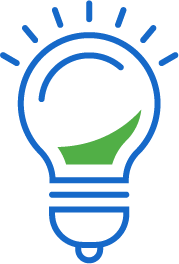 [Speaker Notes: Discuss questions or reactions]
Thank you!
Bootcamp Week 4: Wednesday, December 1st, 12pm-2pm
[Speaker Notes: Thank you and Closeout 
Reminder – no Bootcamp next week; see you on Wednesday, December 1st]